пейзаж
Это жанр изобразительного искусства или само произведение искусства, изображающее природу.Как самостоятельный жанр развился в эпоху возрождения.
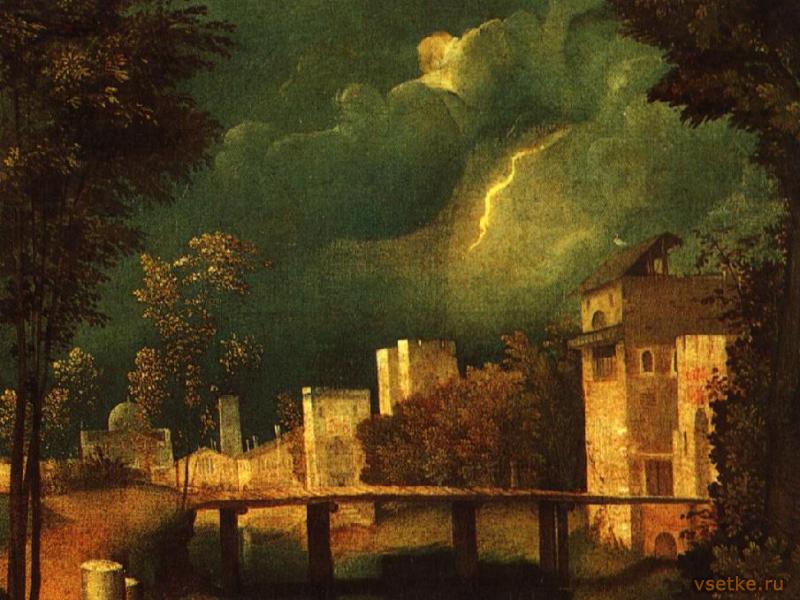 Джорджоне «гроза»
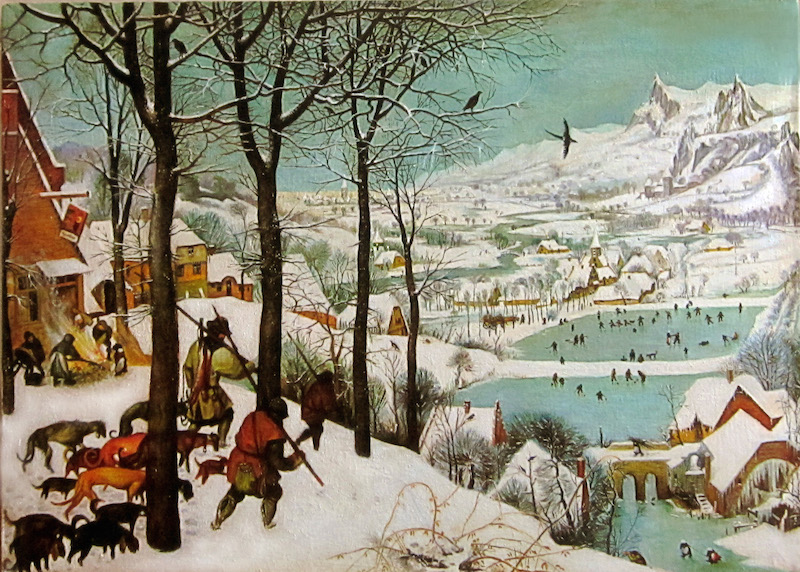 Питер Брейгель старший«Охотники на снегу»
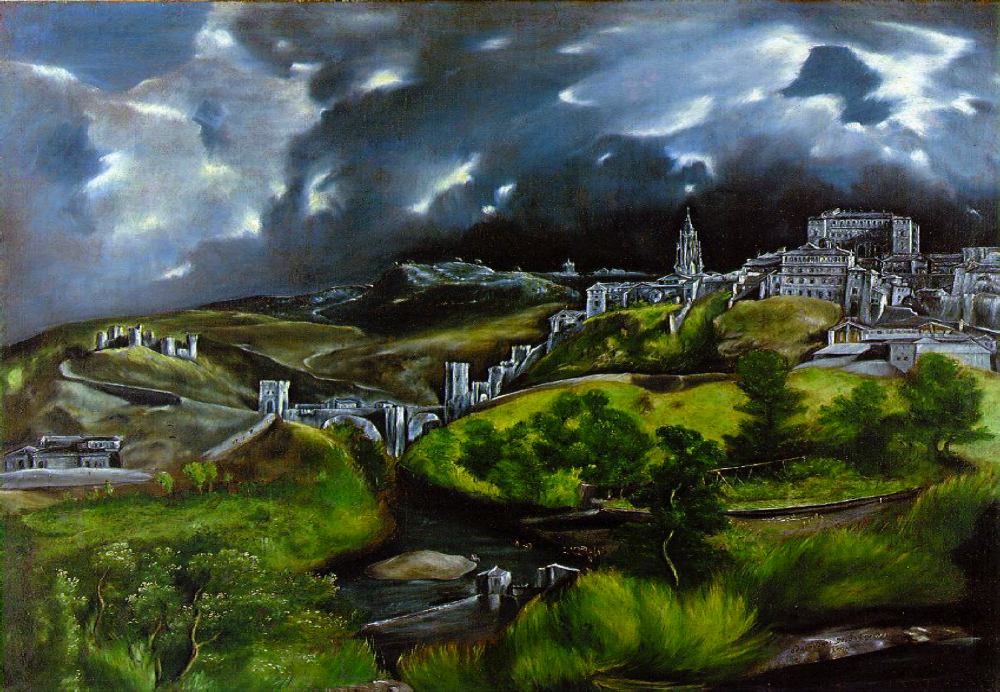 Эль Греко «Вид Толедо»
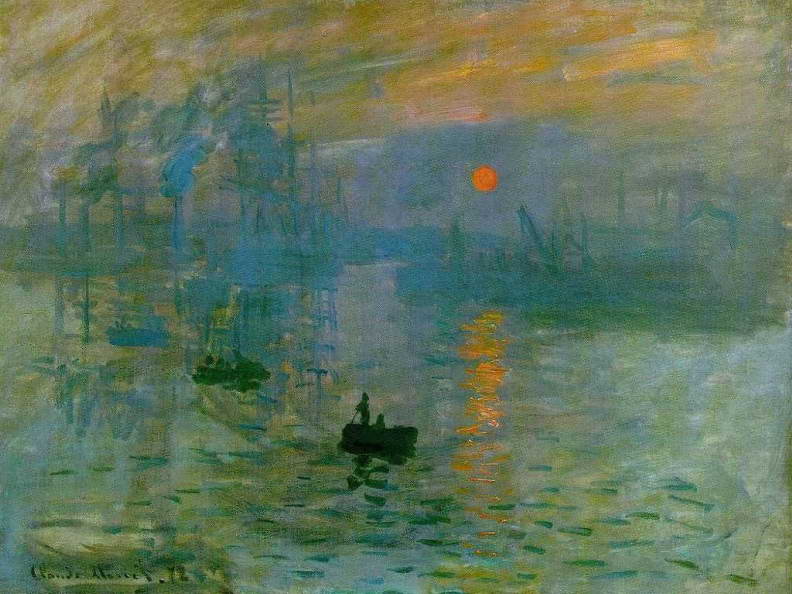 Клод Моне «впечатление. Восход солнца»
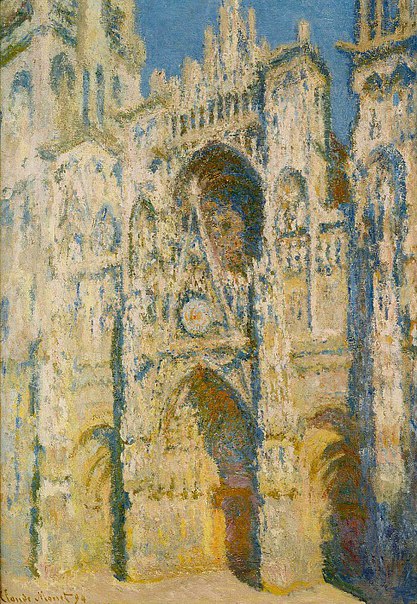 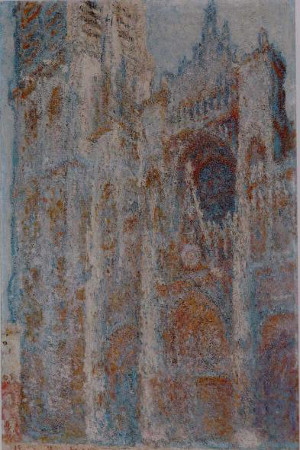 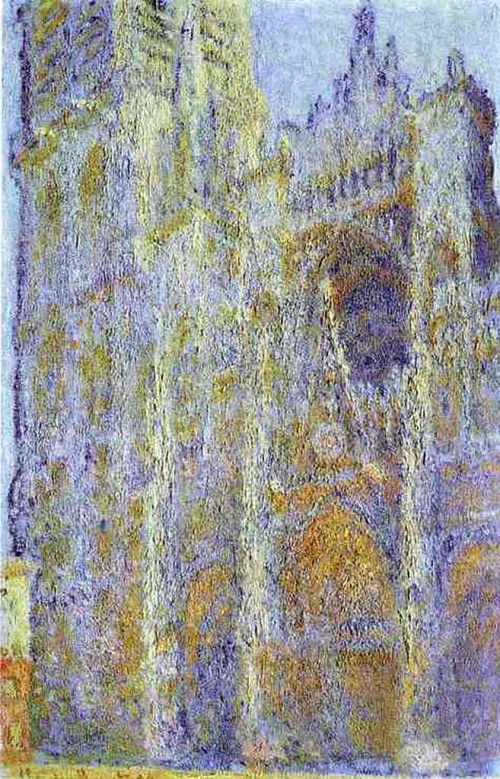 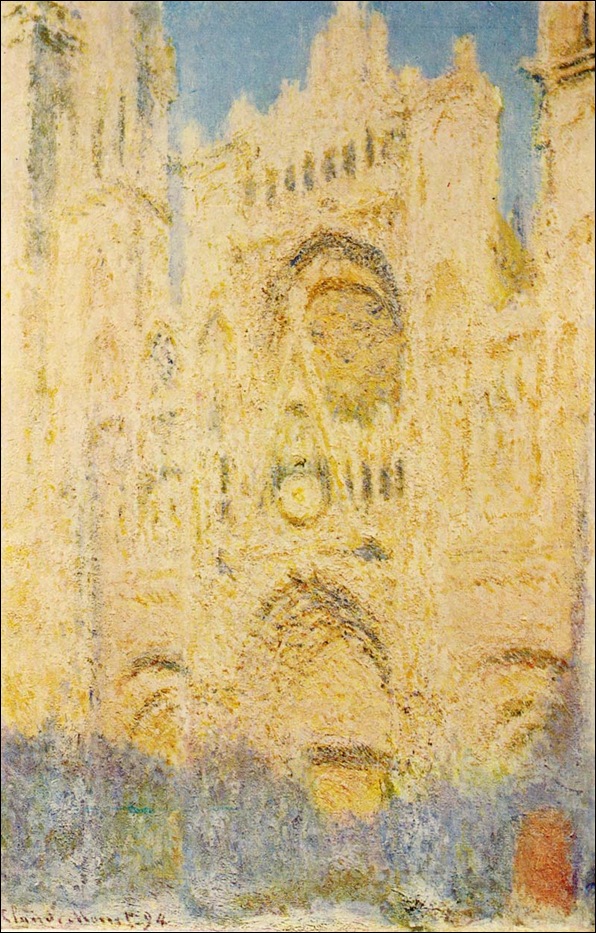 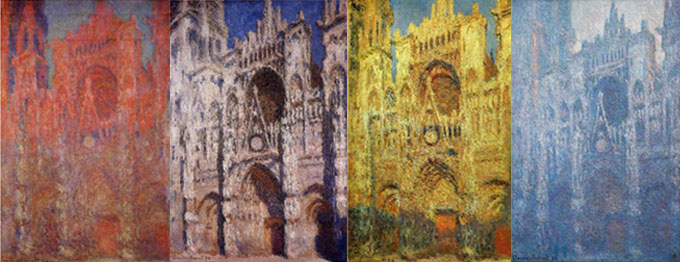 Клод монеруанский собор
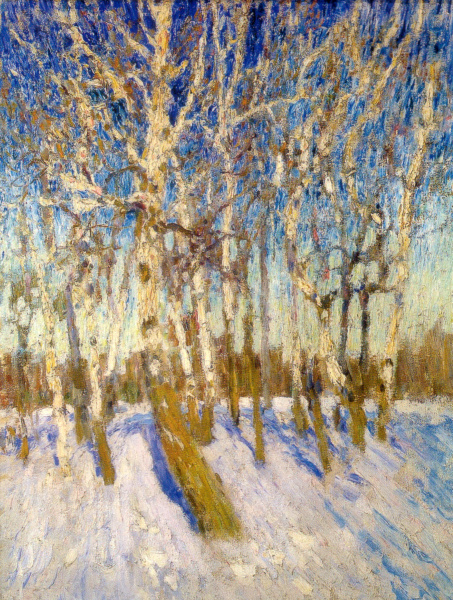 Грабарь«февральская лазурь»
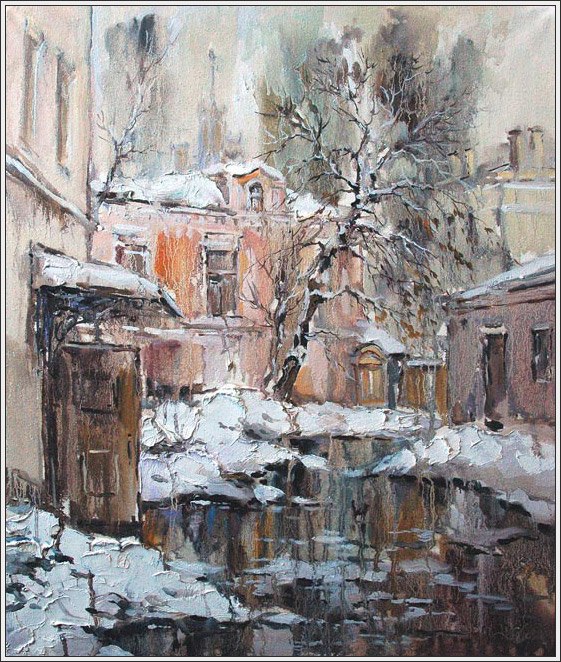 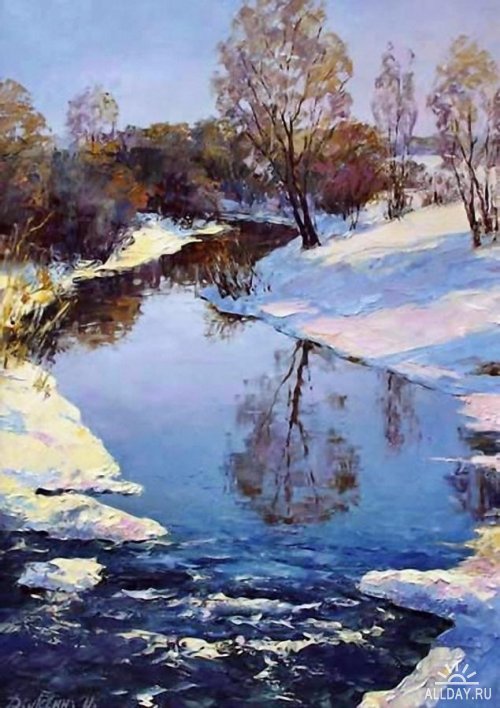 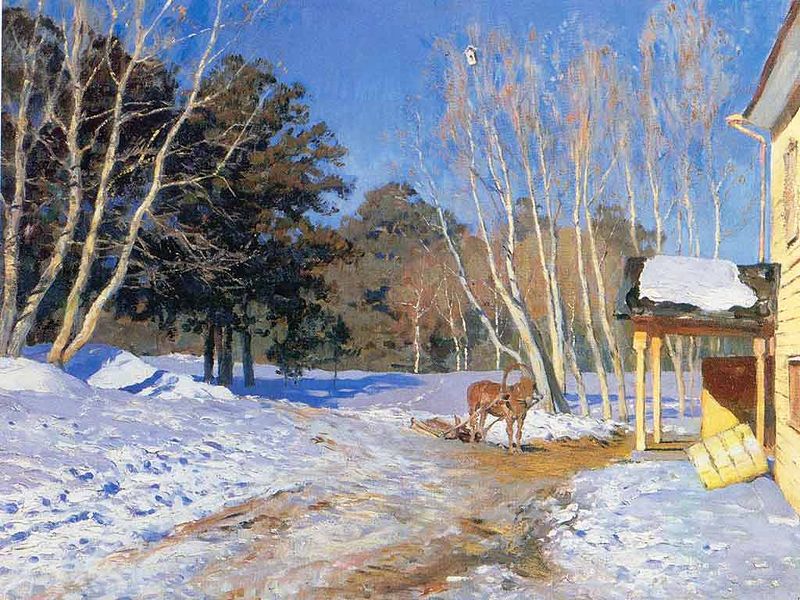 Исаак левитан
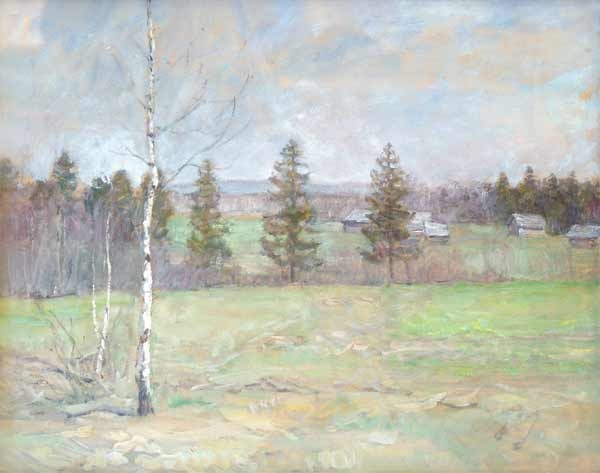 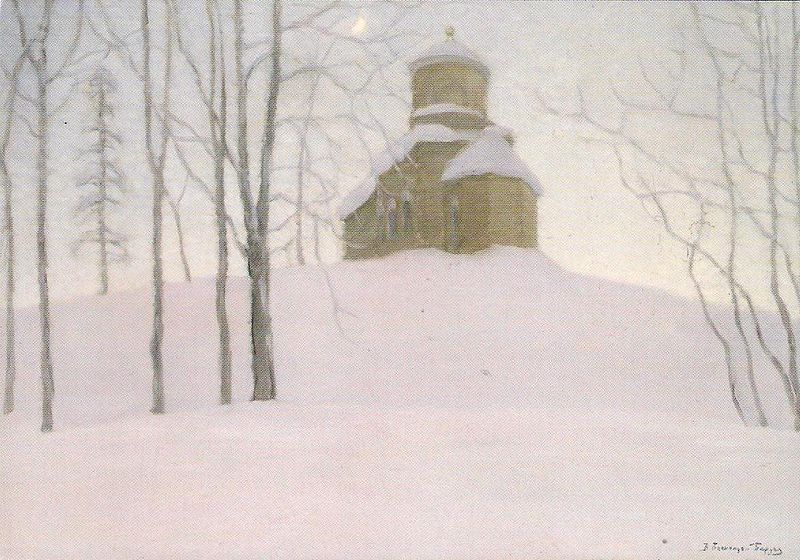 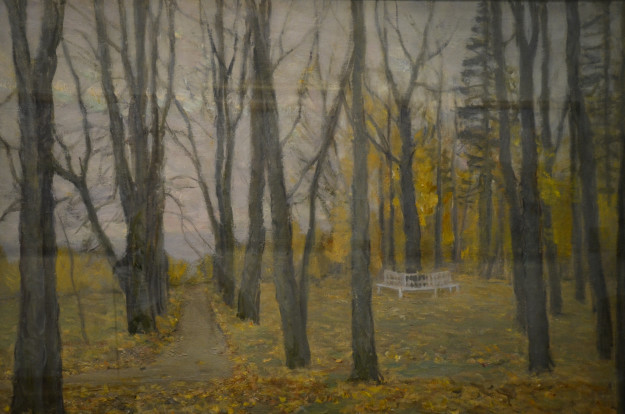 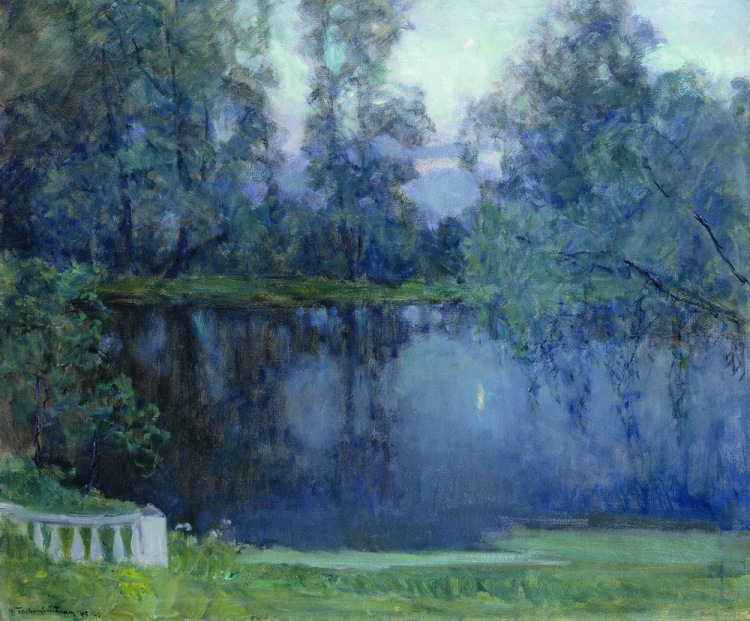 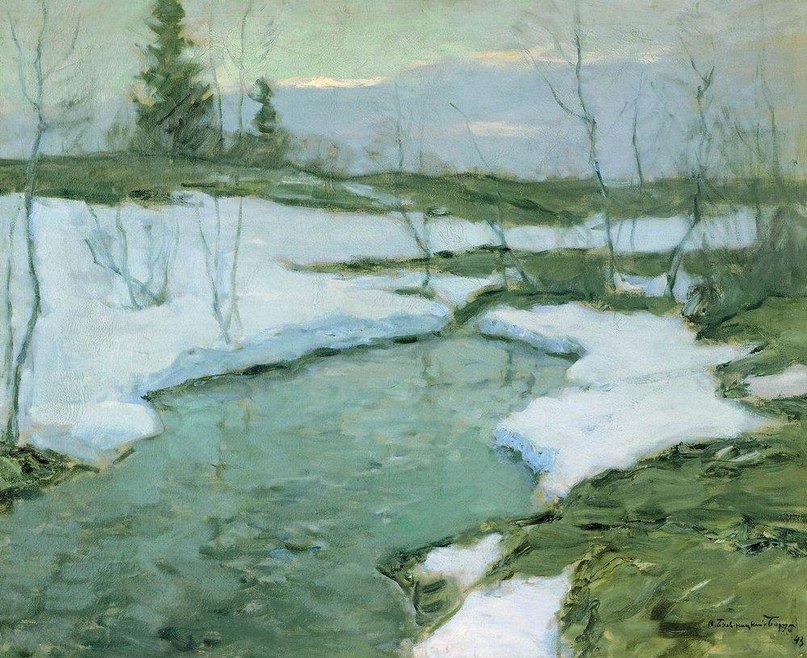 Бялыницки бируля